Carol Song
Sr. Research Scientist
Rosen Center for Advanced Computing
carolxsong@purdue.edu
Prototyping your tools on DRINET!
Thanks to M. McLennan for the Rappture slides!
What is a HUB
A hub is a web based collaboration environment built on many open source packages.
Provides interactive online tools, content hosting, learning, collaboration, and community building capabilities.
Apache web server
Joomla content management system
MySQL database (storing content, stats, etc)
LDAP for authentication
PHP web scripting
Example HUBs
The very original http://nanohub.org 
Many other hubs listed in http://hubzero.org “hubs to watch” 
Note: Workshop on HUBzero, April 13-14, Indianapolis
Environmental research related:
http://drinet.hubzero.org
Main features in a HUB
Online simulation tools
User contributed materials
Tools
Online presentation, learning modules, podcasts
Course related materials (assignments, projects, lectures)
Datasets (being developed by a couple HUBs)
Usage statistics
User reviews, rating, tagging, profile
Citations
Groups (wiki, forum)
Support tools (ticket system, feedback, Q&A, knowledgebase, poll…)
Developing tools in a hub
Tools delivered through a web browser with 
graphical user interfaces
Interactive
Visualization
Any tool that already has a GUI can be deployed into a hub 
VNC technology (virtual network computing)
Legacy tools can be wrapped using Rappture
GUI generation
Rappture comes in a hub
Take a look at some tools
Nanohub.org 
DRINET
Workspace
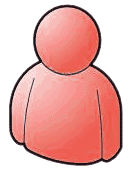 Scientist
What is Rappture?
Rappture
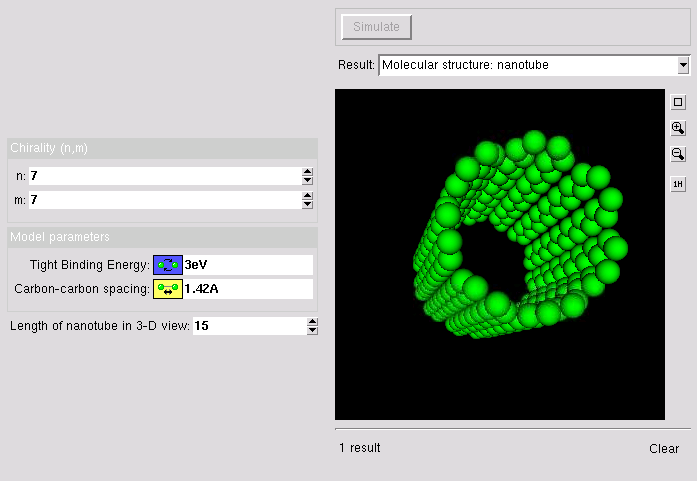 =
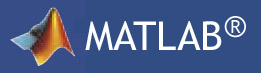 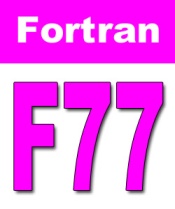 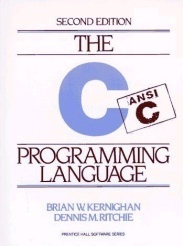 Rapid Application Infrastructure
 Created by NCN in Nov 2004
 Open Source (rappture.org)
 Create standard desktop apps
 Works with your favorite
   programming language
Simulation
Code
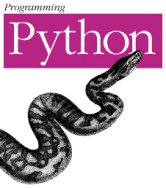 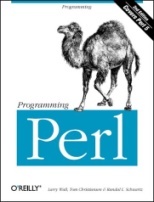 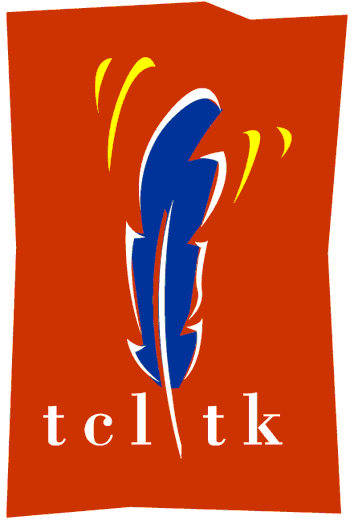 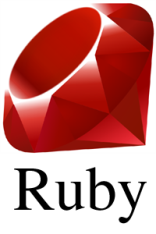 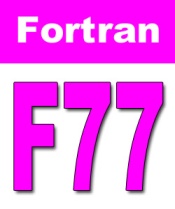 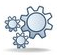 <XML>
executable
tool.xml
Rappture GUI
How does it work?
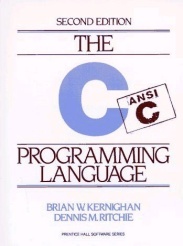 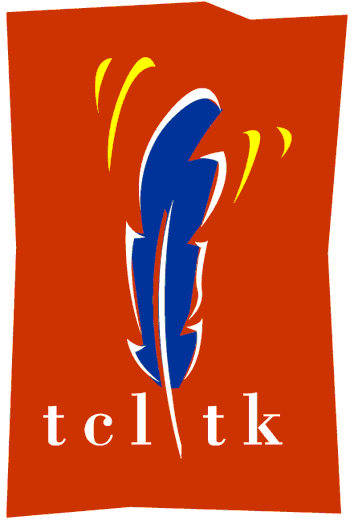 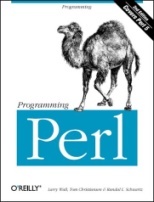 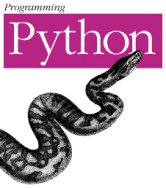 description of tool, including inputs and outputs
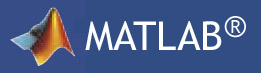 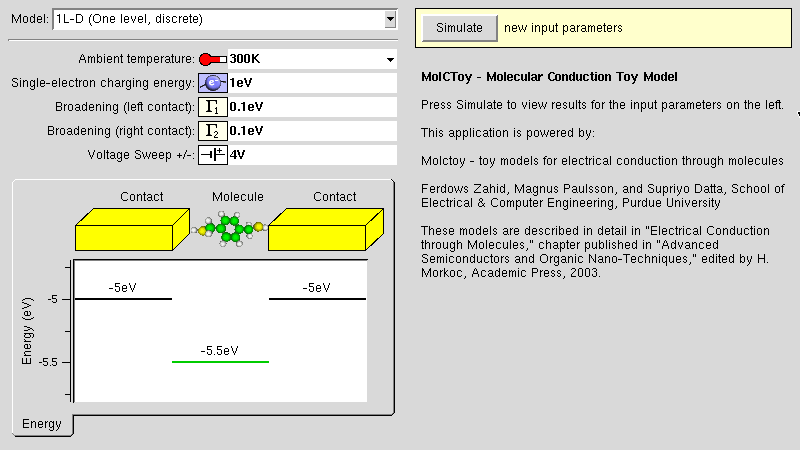 Produces the user interface
automatically!
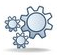 <XML>
executable
tool.xml
Rappture GUI
Focus on tool.xml
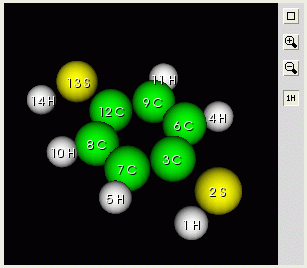 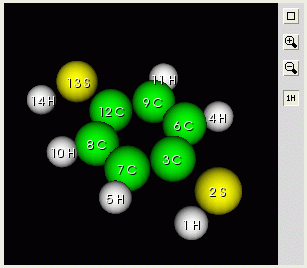 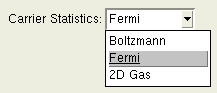 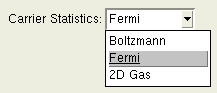 Same objects act as either inputs or outputs*
*not always true, but should be
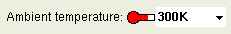 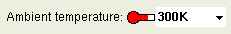 description of tool, including inputs and outputs
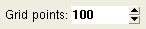 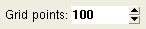 <?xml version="1.0"?>
<run>
  <tool>
    <about>This is my tool.</about>
    …
  </tool>
  <input>

  </input>
  <output>

  </output>
</run>
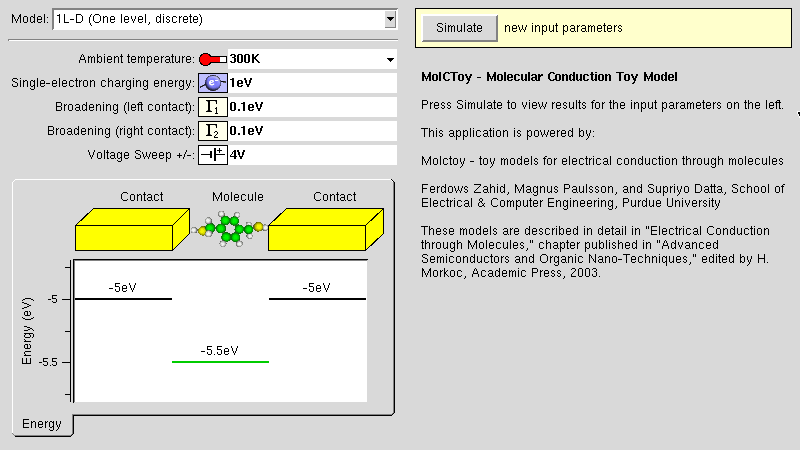 Produces the user interface
automatically!
Similar structure
All objects have an <about> section with <label> and <description>
<number id="temperature">
  <about>
    <label>Ambient temperature</label>
    <description>This is the temperature in the environment around the device.</description>
  </about>
  …
</number>
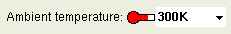 This is the temperature in the environment around the device.
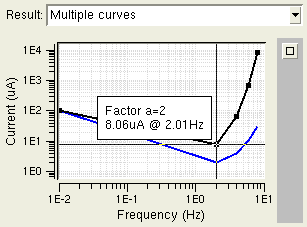 This is an example that has multiple curves.
<curve id=“multi">
  <about>
    <label>Multiple curves</label>
    <description>This is an example that has multiple curves.</description>
  </about>
  …
</curve>
Optional system of units
Constrain input values
Start with this by default
<number>
Real number with optional units
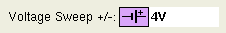 <number id="vsweep">
  <about>
    <label>Voltage Sweep +/-</label>
    <description>This determines the voltage sweep used to obtain results from the model.</description>
    <icon>
R0lGODlhGgASAKEBAAAAAP///////////yH+FUNyZWF0ZWQgd2l0aCBUaGUgR0lNUAAh+QQBCgAB
ACwAAAAAGgASAAACLoyPqcvtD8CRj8VZrYw8h/tRn2eA4Eiaosa1qttC1EmW81qrtbYvdG8DCodE
RQEAOw==
    </icon>
  </about>
  <units>V</units>
  <min>0V</min>
  <max>10V</max>
  <color>purple</color>
  <default>4V</default>
</number>
Optional base-64
(mime) encoded
GIF image for icon
Optional color is
used if min/max
values are set
<number>
Real number with optional units
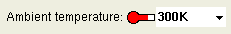 <number id="temperature">
  <about>
    <label>Ambient temperature</label>
    <description>This is the temperature in the environment around the device.</description>
  </about>
  <units>K</units>
  <min>50K</min>
  <max>1000K</max>
  <default>300K</default>
  <preset>
    <value>300K</value>
    <label>300K (room temperature)</label>
  </preset>
  <preset>
    <value>77K</value>
    <label>77K (liquid nitrogen)</label>
  </preset>
</number>
Temperature gauge
appears if units are
for temperature
Presets create a
little drop-down menu
of common choices
Constrain input values
Start with this by default
<integer>
Like a <number>, but accepts only integer values
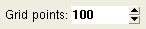 <integer id="points">
  <about>
    <label>Grid points</label>
    <description>Number of nodes used in the simulation mesh.</description>
  </about>
  <min>10</min>
  <max>1000</max>
  <default>100</default>
</integer>
Buttons to adjust
value up/down
Start with this by default
<boolean>
Simple on/off value
<boolean id="iimodel">
    <about>
      <label>Impact Ionization Model</label>
      <description>Used to enable/disable the effects of impact ionization on the mobility model.</description>
    </about>
    <default>yes</default>
  </boolean>
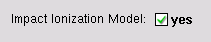 This by default
Optional.  If specified, thenreport this value when thisoption is selected
<choice>
Set of mutually exclusive options
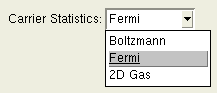 <choice id="stats">
  <about>
    <label>Carrier Statistics</label>
    <description>Determines the model…</description>
  </about>

  <option>
    <about>
      <label>Boltzmann</label>
      <description>From the Boltzmann transport equation</description>
    </about>
    <value>bte</value>
  </option>
  …

  <default>Boltzmann</default>
</choice>
width x height
in characters
<string>
Quick line of text, or even a whole file!  Binary files too.
<string id="title">
  <about>
    <label>Title</label>
    <description>Title for all plots.</description>
  </about>
  <default>untitled</default>
</string>
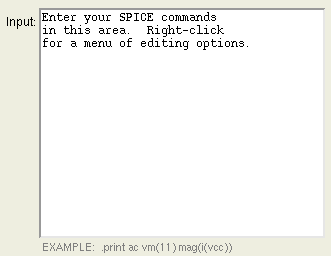 <string id="indeck">
  <about>
    <label>Input</label>
    <description>This is the control file for the program.</description>
    <hints>EXAMPLE:  .print ac vm(11)</hints>
  </about>
  <size>40x10</size>
  <default>Enter your SPICE commands here.</default>
</string>
GIF, JPEG, or PNG in base-64 format
<image>
Data for image processing
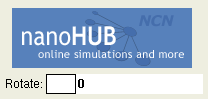 <image>
  <current>R0lGODlhtAA8APcAAFeBu////0VurKW829Ld7YSjQ1
8Y+r0rHE31aAus3Y6VJ5sEpysEdvrXeVwlV+uVB6tVZ/uEhwrlV/u
tkZol5yy0092q0dqmVV+t053tElxr0VmlEVnlU92qlR8tFN7sk12s
...
  </current>
</image>
Can use as a decoration on the input side, but thereare better ways to do that now.
Temperature gauge
Zoom in/out
Validation of inputs
Units conversion
Adjust knob to compare simulations
Better User Interfaces
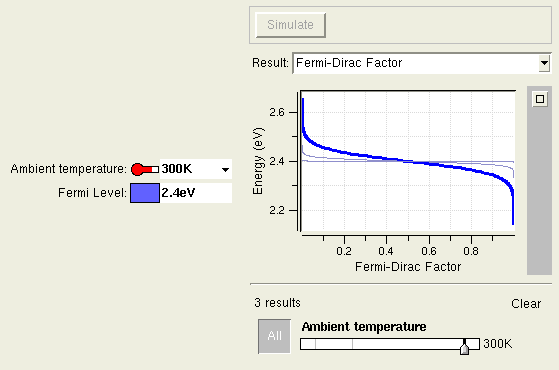 More Information
http://rappture.org
 What is Rappture?
 Getting Started
 Documentation
 Downloads
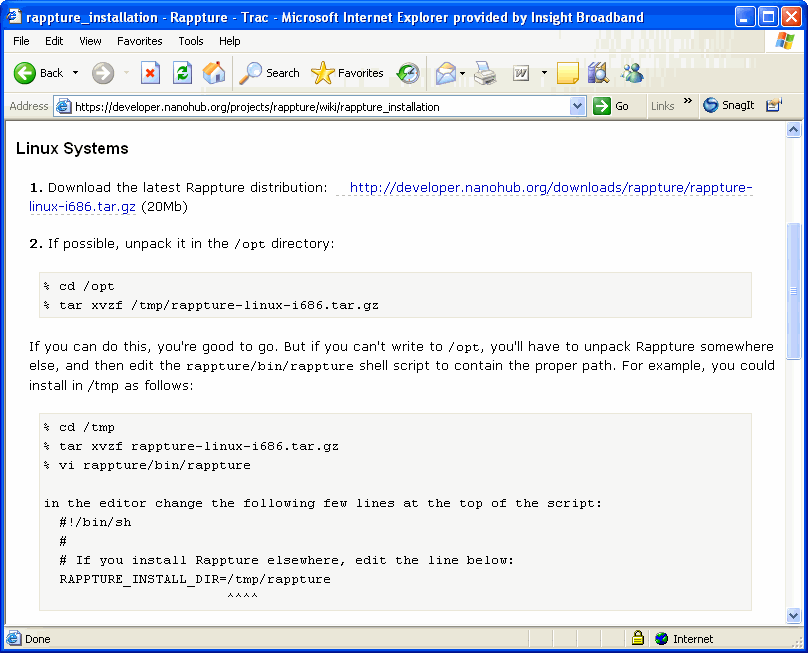 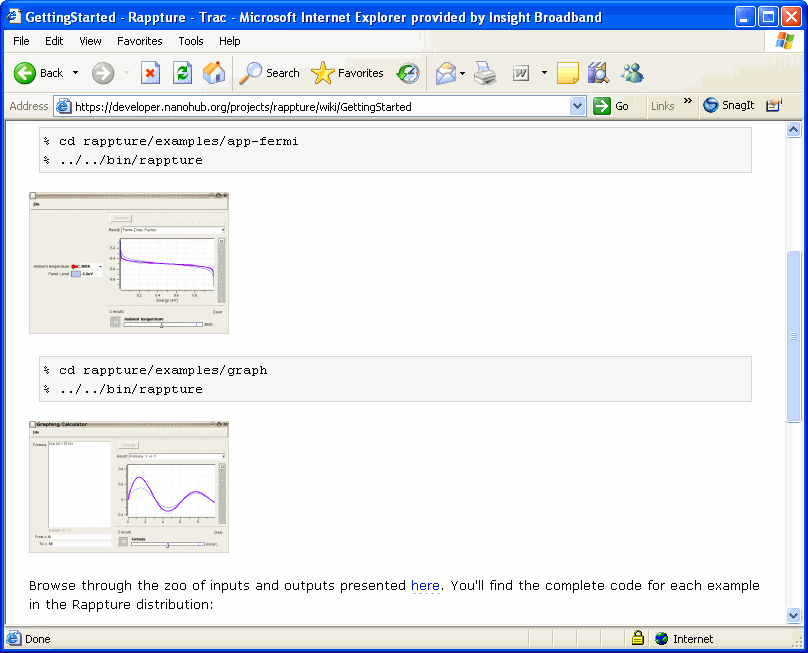 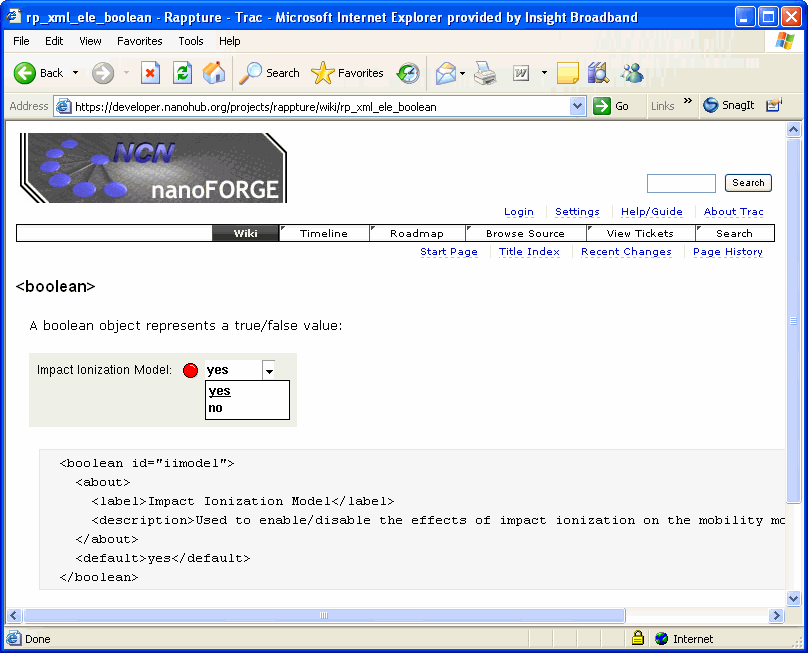 Examples:
/apps/rappture/current/examples
In your workspace, type:/apps/rappture/copy_rappture_examplescd rappture_examplesls
Mailing list:
Post:  rappture@lists.nanohub.org
Subscribe:  rappture-request@lists.nanohub.org  with subject  subscribe
Information
Introducing the Rappture Toolkit
http://hubzero.org/resources/45 
More Rappture objects
http://hubzero.org/resources/48  
More presentations on tool development
http://hubzero.org/resources/tooldev 
HUBzero information
http://hubzero.org
What to do next
If you want to experiment and be hands-on, register at http://drinet.hubzero.org for a free account.
Feel free to ask questions – we have several people in the group that can help.
Collaborate!